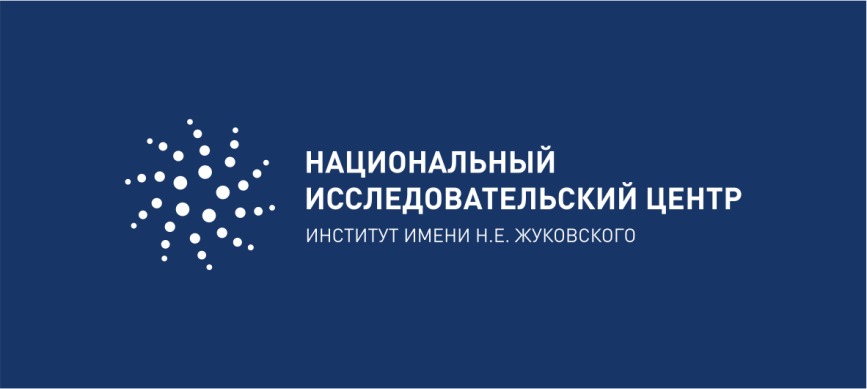 Перспективы научно-технического развития БАС - РАС.
Кутахов Владимир Павлович,
директор проектного комплекса «Роботизированные авиационные системы»
Казань, 
2018
Объем и структура доходов мирового авиастроительного комплекса от продаж финальной продукции в 2017 году
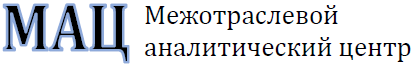 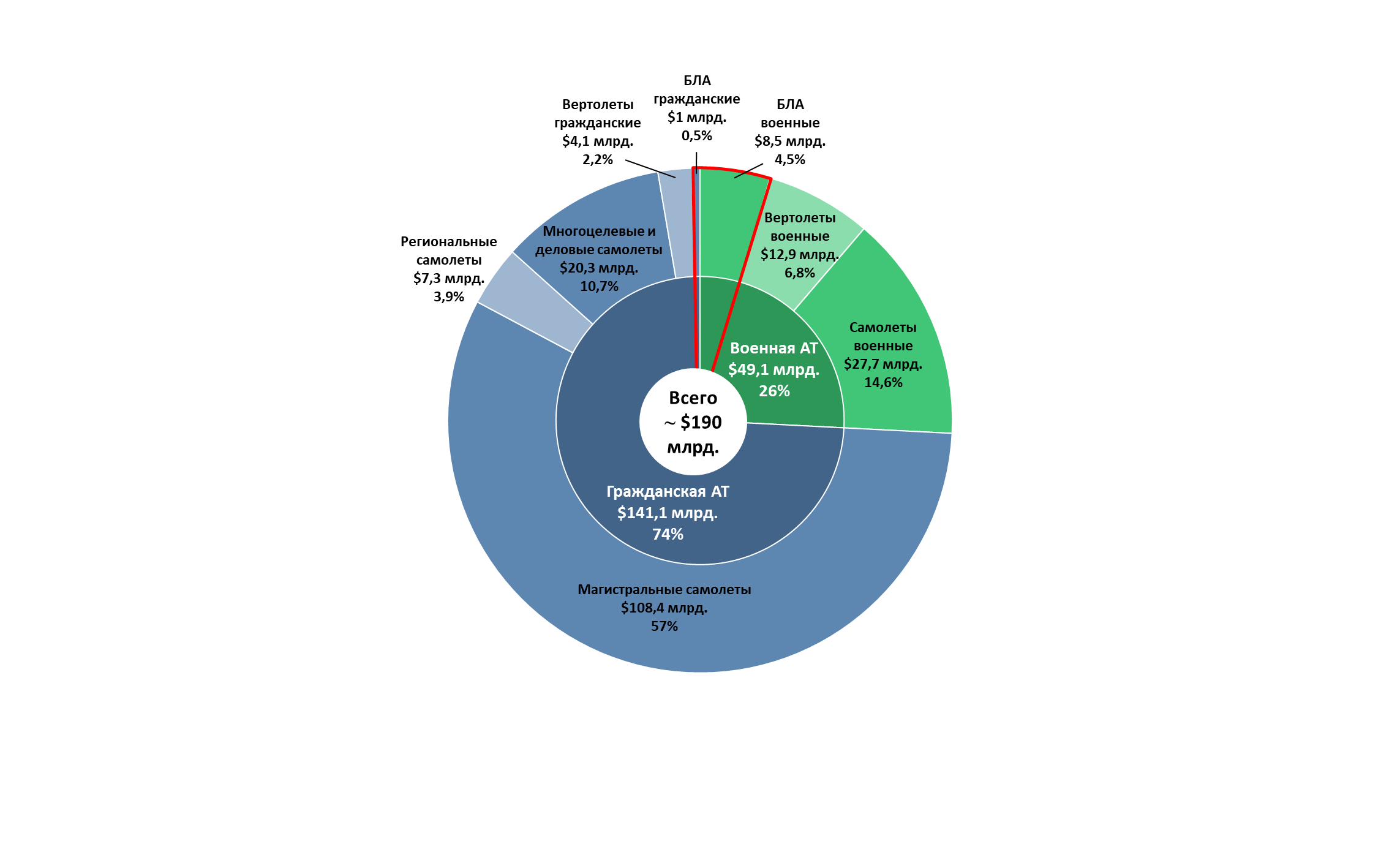 Рынок беспилотных летательных аппаратов (БЛА)
$9,5 млрд.
5%
Источники: аналитика ООО «МАЦ»
(по данным авиапроизводителей и отраслевых информационно-аналитических изданий)
2
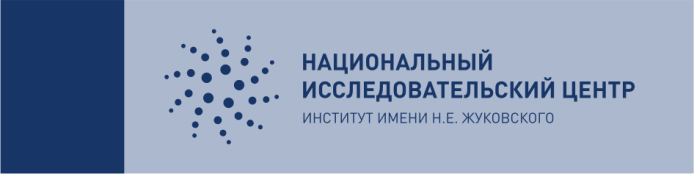 Характер применения РАС в решении функциональных задач
Группы однородных БЛА
Одиночное
Многоэшелонные разнородные группы, смешанные группы беспилотных и пилотируемых аппаратов
Крупномасштаб-ные системы. Автономно действующие группировки
3
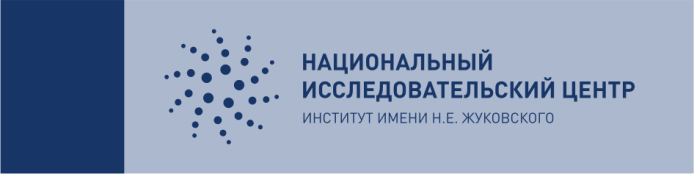 ЭТАПНОСТЬ СОЗДАНИЯ НТЗ И СООТВЕТСТВУЮЩИХ ПРОЦЕССОВ ИСПЫТАНИЙ
4
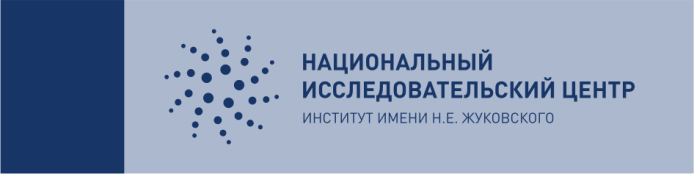 С. СТРУКТУРА РАБОТ ПО НАУЧНО-ТЕХНОЛОГИЧЕСКИМ НАПРАВЛЕНИЯМ
Основные
Сопутствующие
НТЗ по созданию РАС:
1. Аэродинамика. Конструктивные компоновочные решения. Материалы.
2. Силовые установки
3. Комплекс бортового оборудования.
4. Групповое применение.
5. Навигация. 
6. Связь и информационный обмен.
7. Энергообеспечение. 
8. Функциональные нагрузки. Информационные задачи.
9. Функциональные нагрузки. Средства воздействия. 
10. Функциональные нагрузки. Средства информационного взаимодействия.
11. Системы управления.
12. Обучающие комплексы. Тренажеры
12. Обучающие комплексы. Тренажеры
НТЗ по созданию РАС:
1. Аэродинамика. Конструктивные компоновочные решения. Материалы.
2. Силовые установки
3. Комплекс бортового оборудования.
4. Групповое применение.
5. Навигация. 
6. Связь и информационный обмен.
7. Заметность. 
8. Функциональные нагрузки. Информационные задачи.
9. Функциональные нагрузки. Средства огневого поражения. Прицельное оборудование. 
10. Функциональные нагрузки. Средства информационного воздействия, информационного подавления.
11. Системы управления.
13. Система испытаний БЛА и РАС.
13. Система испытаний БЛА и РАС.
14. Нормативная база
15. Противодействие несанкционированному применению БЛА
16. Моделирование боевых действий (применения) беспилотных систем.
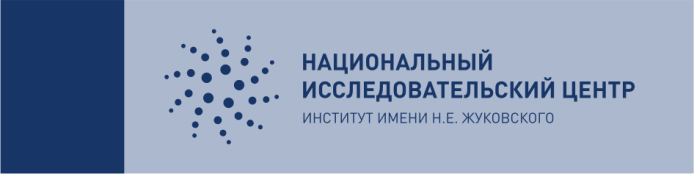 С1. АЭРОДИНАМИКА. КОНСТРУКТИВНЫЕ КОМПОНОВОЧНЫЕ РЕШЕНИЯ:
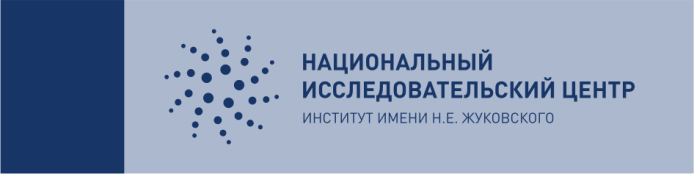 С6. СВЯЗЬ И ИНФОРМАЦИОННЫЙ ОБМЕН:
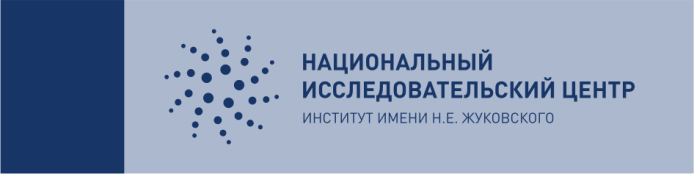 С5. НАВИГАЦИЯ:
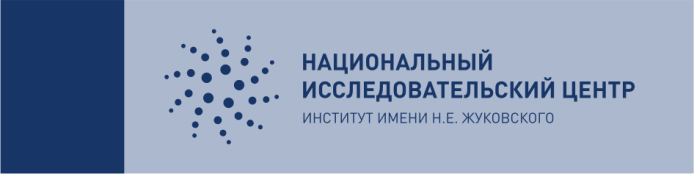 С4. ГРУППОВОЕ ПРИМЕНЕНИЕ:
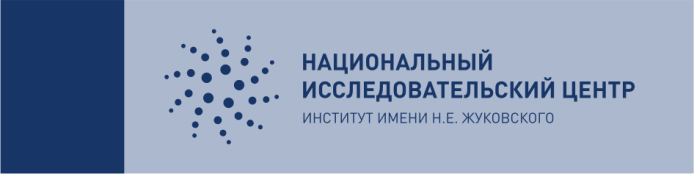 С4. ГРУППОВОЕ ПРИМЕНЕНИЕ:
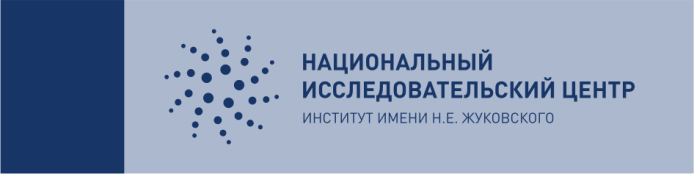 Иллюстрация  сложных группировок БЛА
Научно-технические блоки модели:
Автономизация действий.
Формирование и реконфигурация информационной и навигационной сети
Управление группой, выстраивание иерархии
Объединение информации
Целераспределение
Взаимное целеуказание
Реконфигурация в соответствии с текущими потерями и боевой ситуацией
Многоэшелонная группа разнородных БЛА
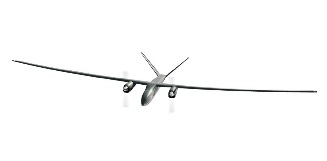 Стратегический
 разведчик
Группа построения инфокоммуникационной сети
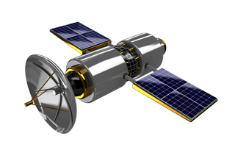 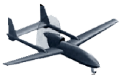 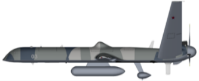 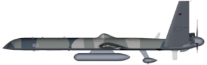 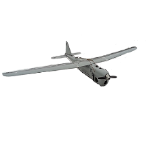 РЛС
РТР
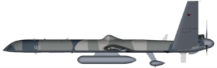 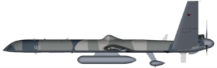 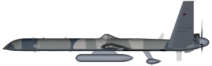 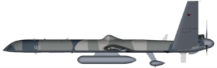 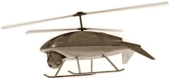 ОЭС
Лидер
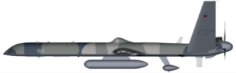 Группа РЭБ
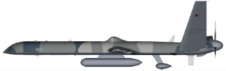 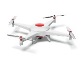 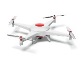 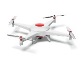 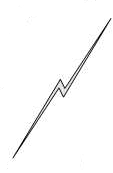 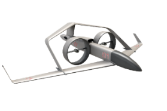 СП на НФП
РЭП/Помехи
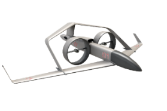 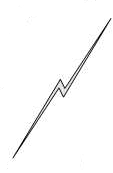 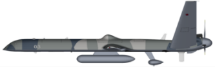 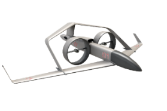 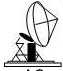 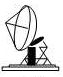 АСП/бомбы
Группировка транспортных БЛА
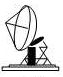 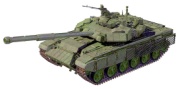 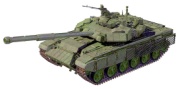 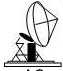 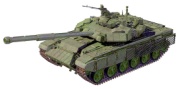 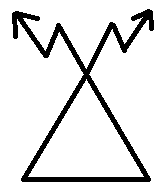 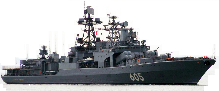 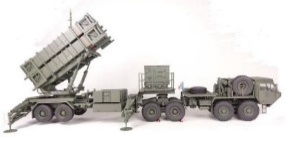 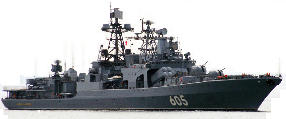 Наземные пункты управления
Цели
Взаимодействующие наземные и морские объекты
10
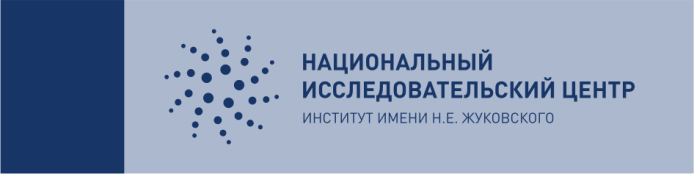 Примеры  действий смешанных группировок
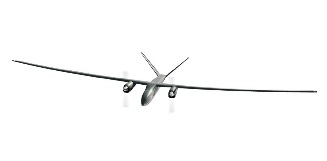 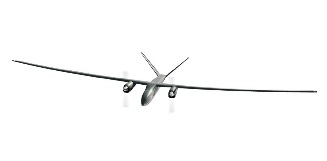 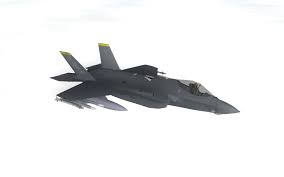 БЛА контроля ВП (Арктической зоны)
БЛА навигационного поля
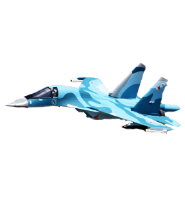 БЛА инфокоммуникационного поля
АСП
БЛА носитель оружия ДП
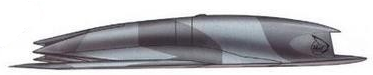 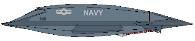 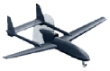 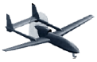 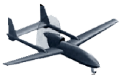 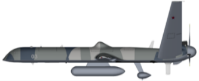 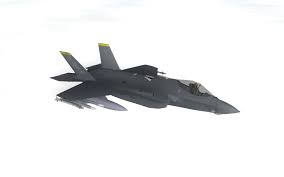 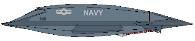 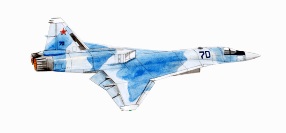 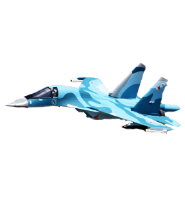 ПАК ДП
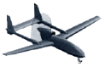 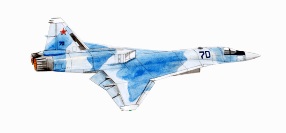 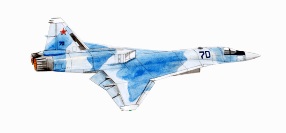 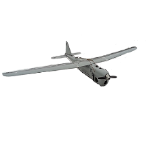 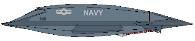 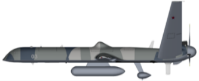 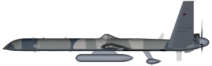 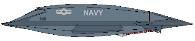 РЭБ
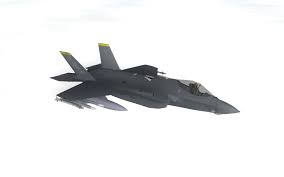 Группа РЭБ
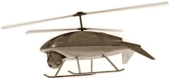 БЛА подавления ПВО
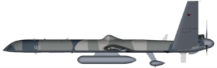 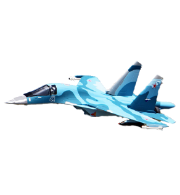 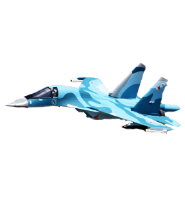 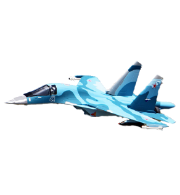 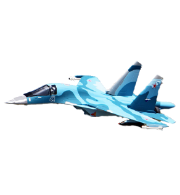 Помехи ближайшей зоны
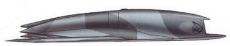 Боевое охранение
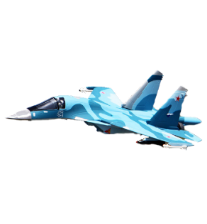 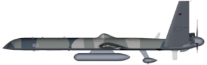 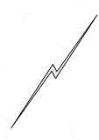 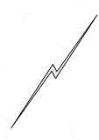 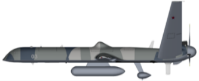 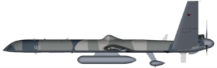 Ударная группа
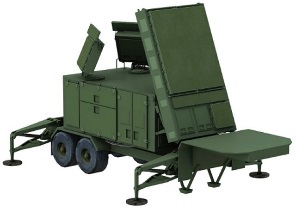 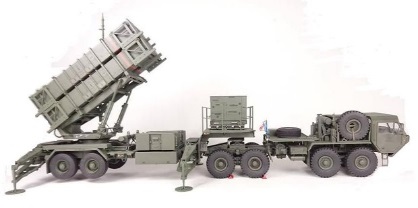 Расчистка
Разведка
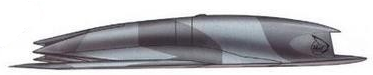 БЛА-заправщик
11
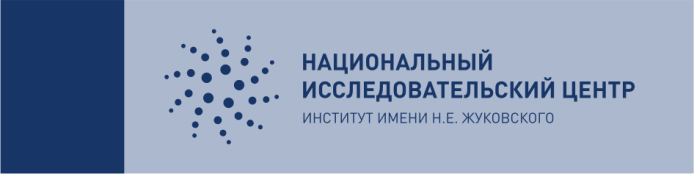 ИСПЫТАНИЯ И ЛЕТНАЯ ОТРАБОТКА  ЭЛЕМЕНТОВ ГРУППОВОГО ПРИМЕНЕНИЯ БЛА
13
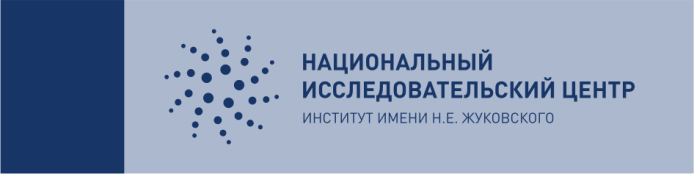 ПРИМЕР СХЕМЫ ТРАНСПОРТНЫХ ПОТОКОВ
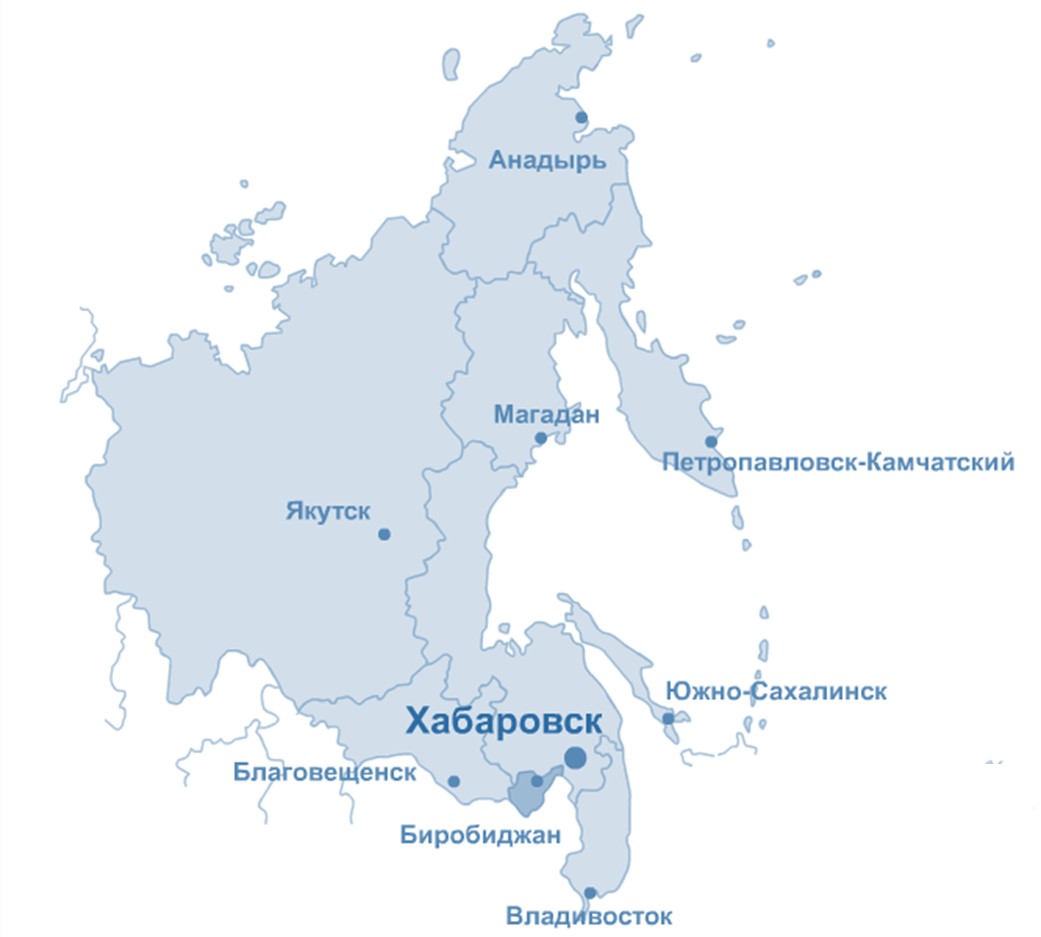 Межрегиональные
Региональные
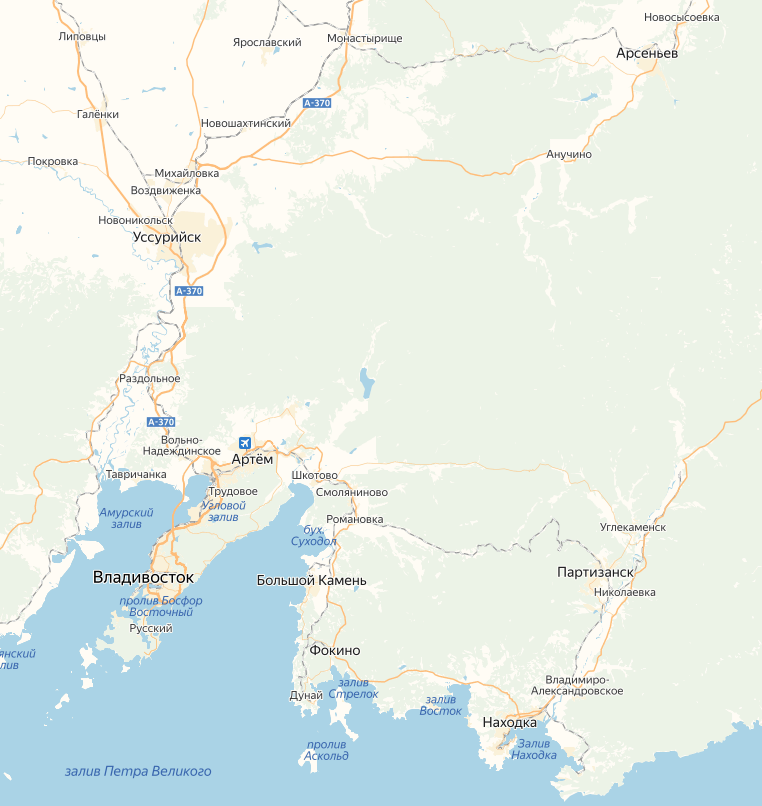 Москва
Китай
Транспортная система на основе беспилотных летательных аппаратов для Дальнего Востока и Арктики         .
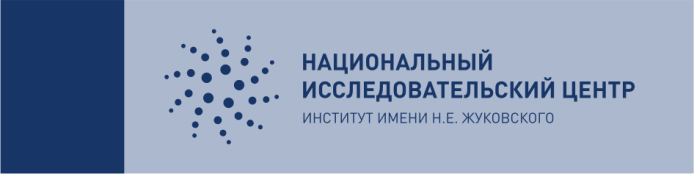 ТРАНСПОРТНАЯ СИСТЕМА 
НА ОСНОВЕ БЕСПИЛОТНЫХ ЛЕТАТЕЛЬНЫХ АППАРАТОВ
Транспортная система
Назначение
транспортировка грузов промышленного и бытового назначения, грузов государственных структур. В перспективе – пассажирские перевозки.
Решение нетранспортных задач
Вид собственности 
коммерческая структура (совокупность структур)
Структура построения 
многоступенчатая разветвленная звездообразная сеть,  «хабовая иерархическая», присутствие выделенных регулярных линий.
Транспортная система на основе беспилотных летательных аппаратов для Дальнего Востока и Арктики         .
БЕСПИЛОТНЫЕ ЛЕТАТЕЛЬНЫЕ АППАРАТЫ
БВС «ФРЕГАТ»
БВС «ФОРПОСТ»
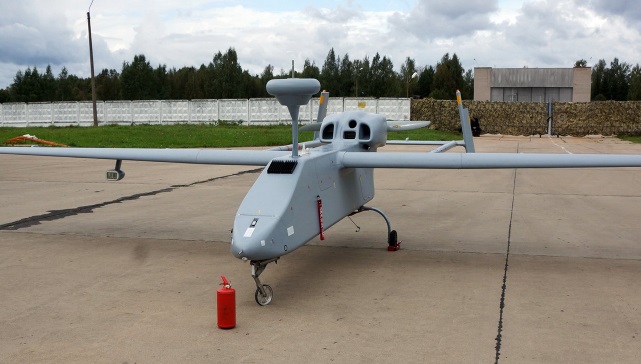 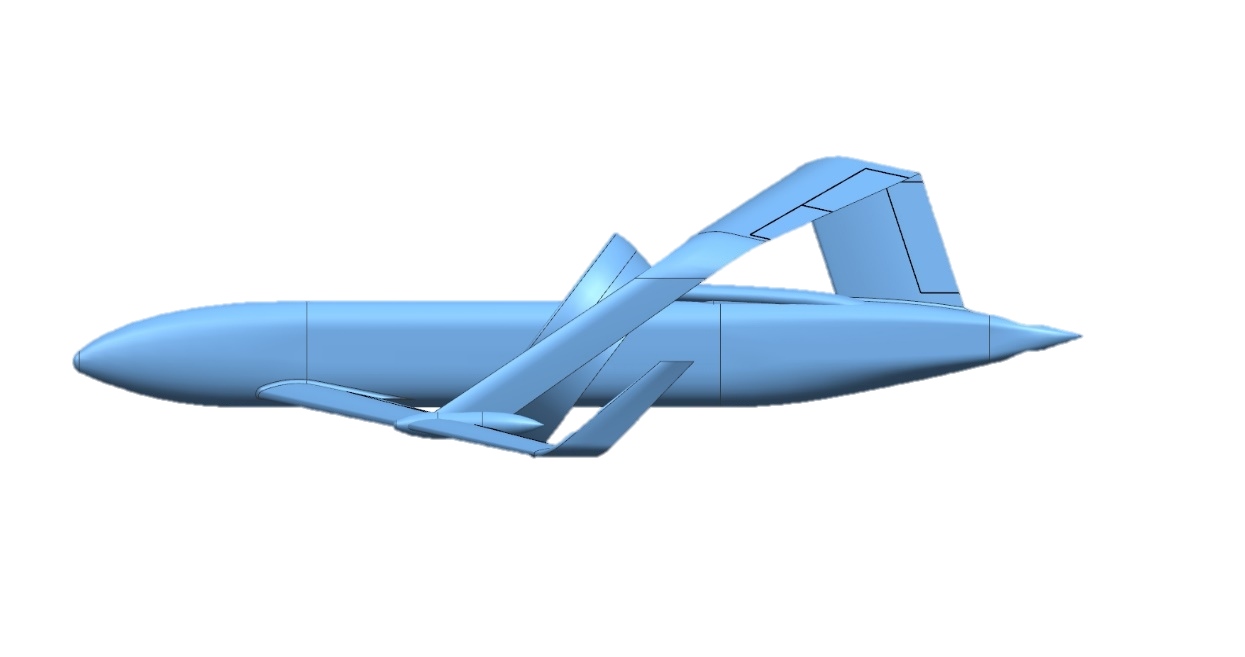 Типоряд трансп БЛА (предв.)
БВС на базе Ил-112
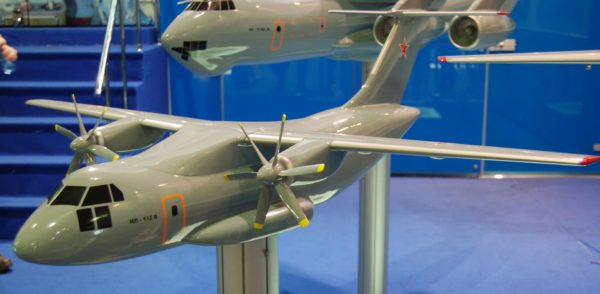 10кг, 50-100км
50кг, 200км
200кг, 500км
1500кг, 1000-2000км
6000кг, 3000-5000км
Примеры зарубежных проектов
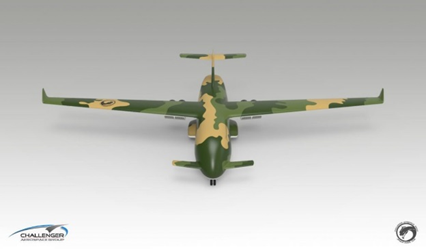 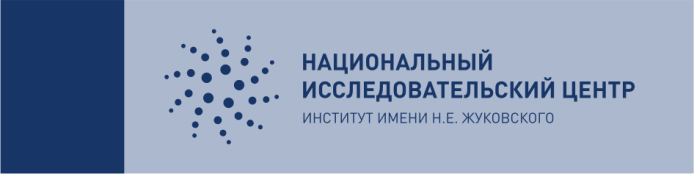 ПРЕДЛОЖЕНИЯ ПО ОБЩЕЙ СТРУКТУРЕ МОДЕЛИ
РЕШЕНИЕ.  Рациональный пакет ТТТ к типоряду БЛА и системам управления группами БЛА
Модели БЛА (конкретных образцов)
Модели обстановки в тактической и оперативной глубине
Модуль вариативности и направленного поиска
Модуль оценки эффективности
Модели БЛА с варьируемыми параметрами
Модели объектов противника
Обобщающая среда. Ядро модели.
Модели задач (разв-инф, ударн, РЭБ, инфо-комм, транспортных) и
приемов их решения
Модели огневого поражения объектов противника
Совокупность моделей групповых действий
Модели информационного поражения объектов противника. РЭП и кибервоздействие
Модели функциональных нагрузок
Реконфи-гурация
Встречный бой
Управление Информационное взаимодейс
Маневрирование
…
Модели действия противника против БЛА
Модели связи, навигации и систем управления
Модели эффектов воздействия на БЛА
Совместное применение с пилотируемыми аппаратами
18
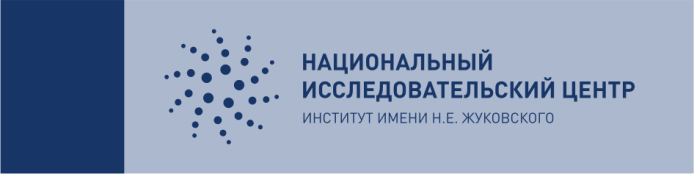 С. СТРУКТУРА РАБОТ ПО НАУЧНО-ТЕХНОЛОГИЧЕСКИМ НАПРАВЛЕНИЯМ
Основные
Сопутствующие
НТЗ по созданию РАС:
1. Аэродинамика. Конструктивные компоновочные решения. Материалы.
2. Силовые установки
3. Комплекс бортового оборудования.
4. Групповое применение.
5. Навигация. 
6. Связь и информационный обмен.
7. Энергообеспечение. 
8. Функциональные нагрузки. Информационные задачи.
9. Функциональные нагрузки. Средства воздействия. 
10. Функциональные нагрузки. Средства информационного взаимодействия.
11. Системы управления.
12. Обучающие комплексы. Тренажеры
12. Обучающие комплексы. Тренажеры
НТЗ по созданию РАС:
1. Аэродинамика. Конструктивные компоновочные решения. Материалы.
2. Силовые установки
3. Комплекс бортового оборудования.
4. Групповое применение.
5. Навигация. 
6. Связь и информационный обмен.
7. Заметность. 
8. Функциональные нагрузки. Информационные задачи.
9. Функциональные нагрузки. Средства огневого поражения. Прицельное оборудование. 
10. Функциональные нагрузки. Средства информационного воздействия, информационного подавления.
11. Системы управления.
13. Система испытаний БЛА и РАС.
13. Система испытаний БЛА и РАС.
14. Нормативная база
15. Противодействие несанкционированному применению БЛА
16. Моделирование боевых действий (применения) беспилотных систем.
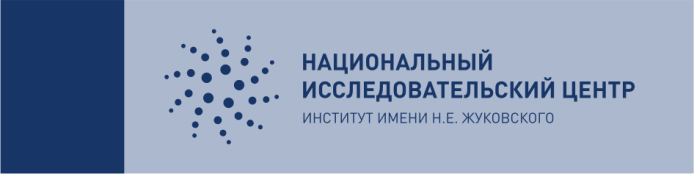 СПАСИБО ЗА ВНИМАНИЕ
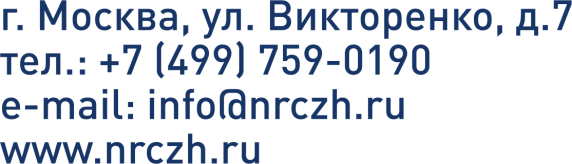